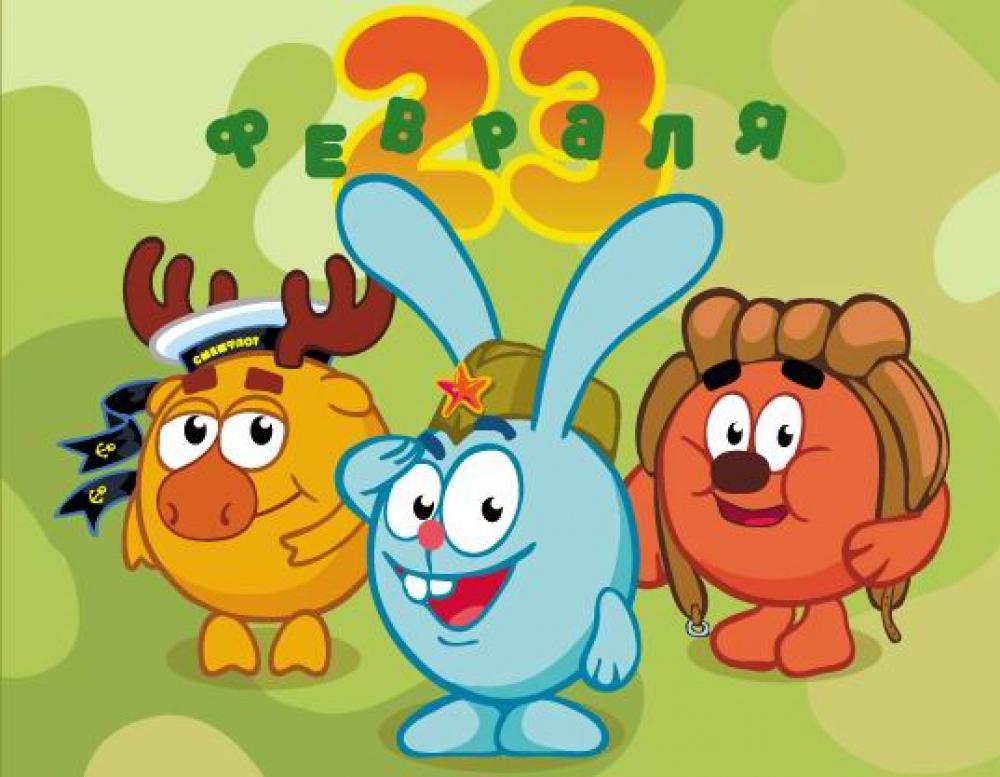 Поздравляем наших дорогих мужчин с Днем Защитника Отечества!
МЫ ДОЛГО ДУМАЛИ, ЧТО ВАМ ПОДАРИТЬ
И ПРИДУМАЛИ!!!
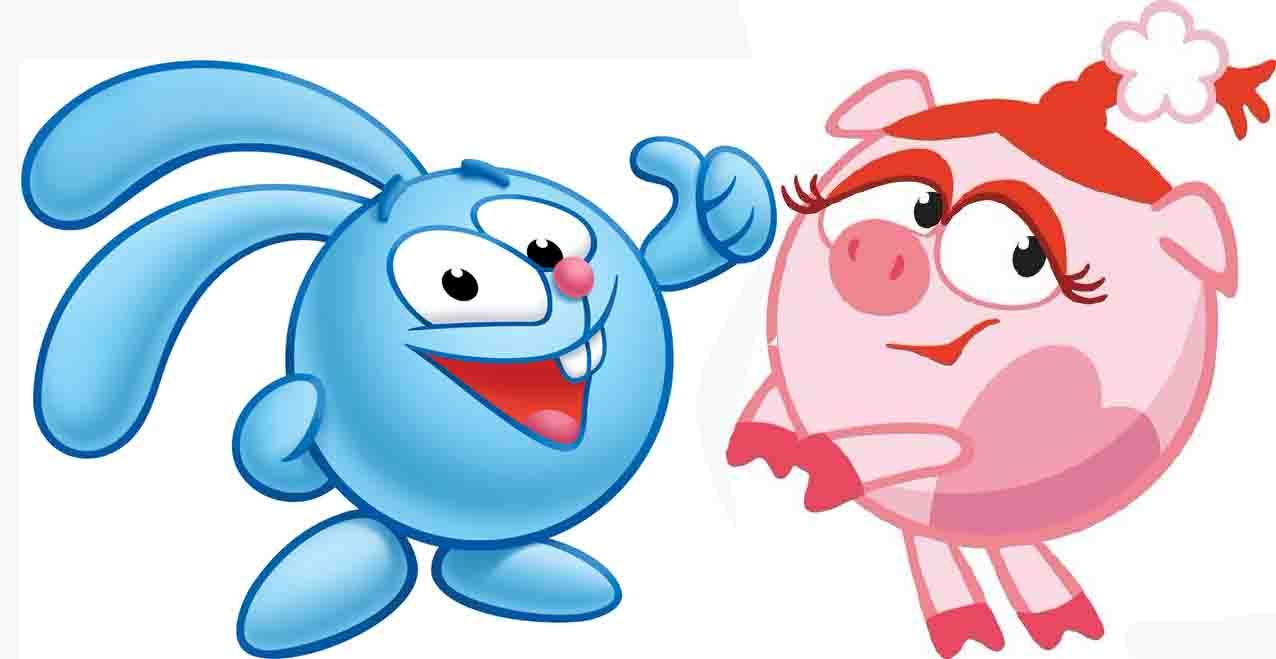 Мы очень старались …
… пока не получилось вот что!
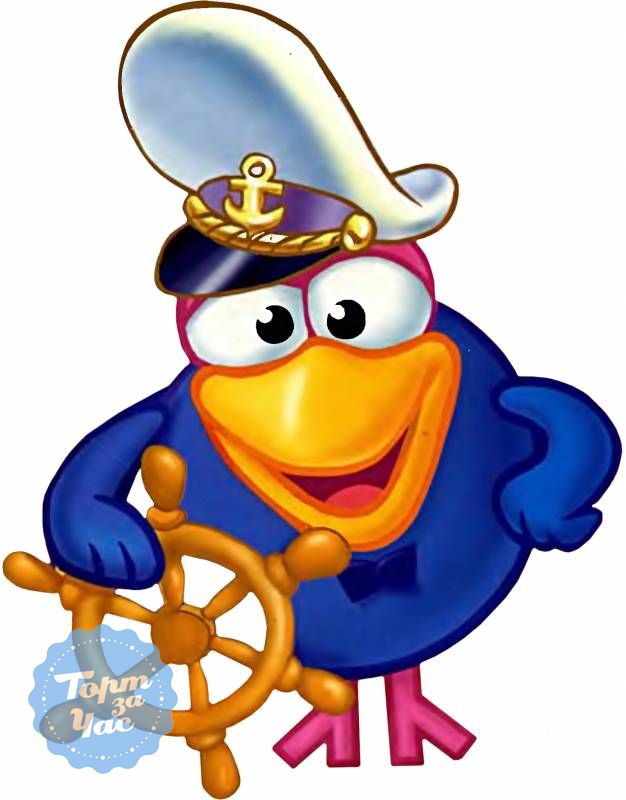 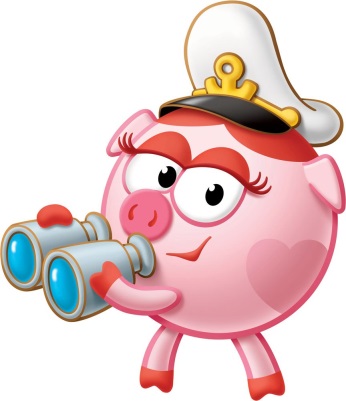 Мы поздравляли наших мальчиков
Они у нас сообразительные..,
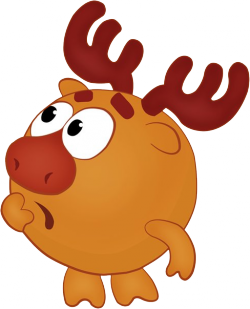 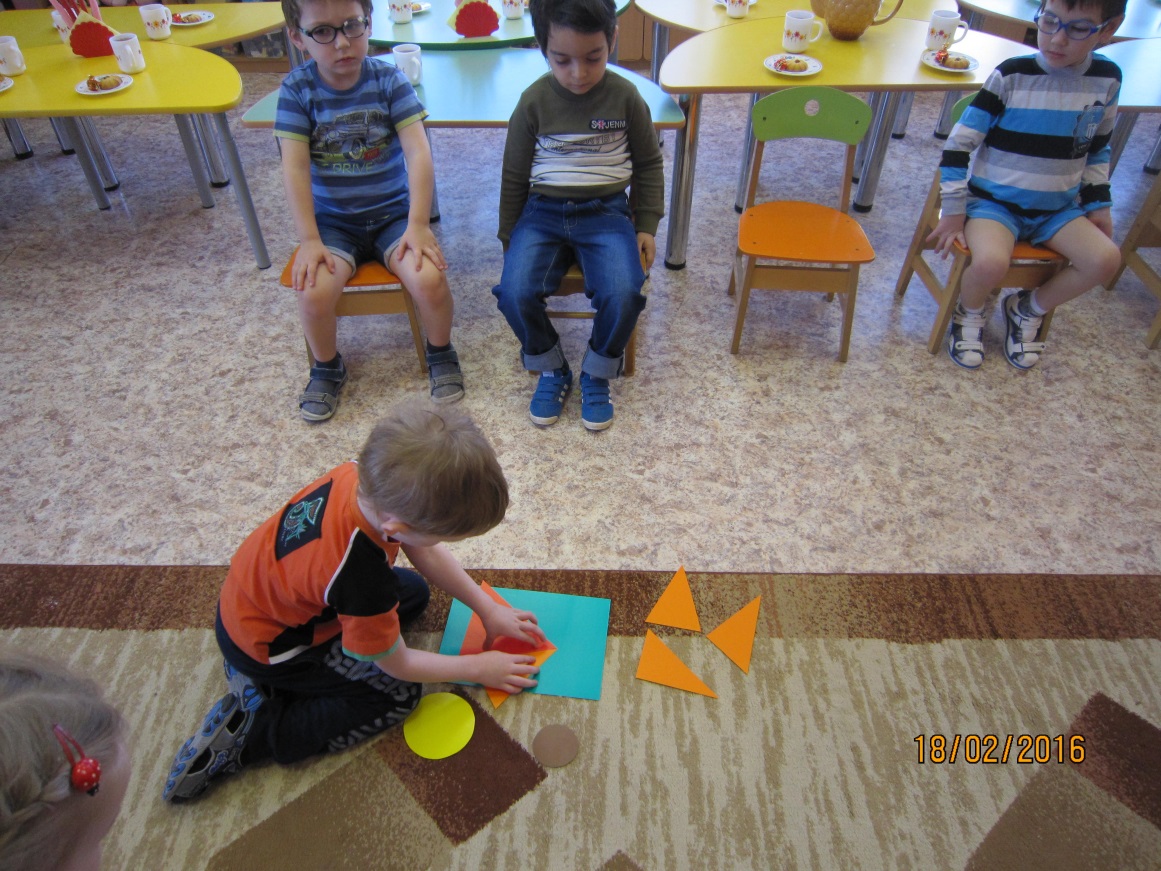 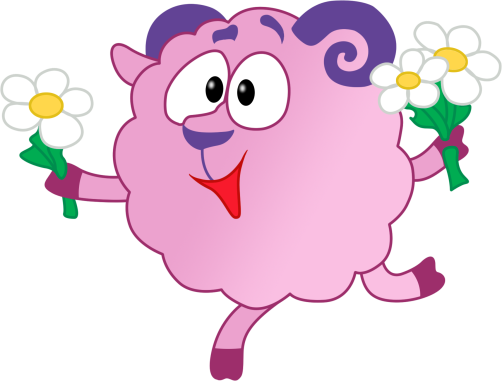 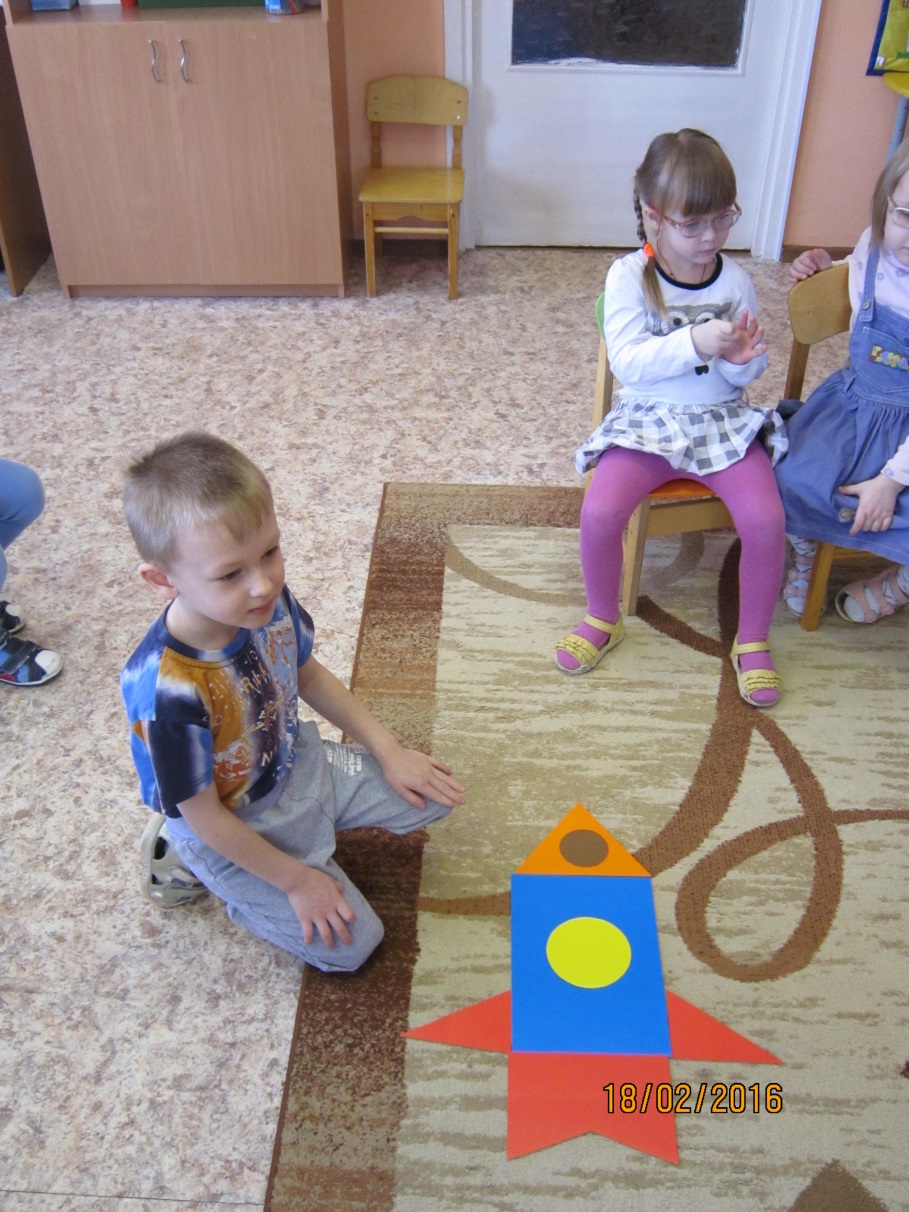 ловкие…
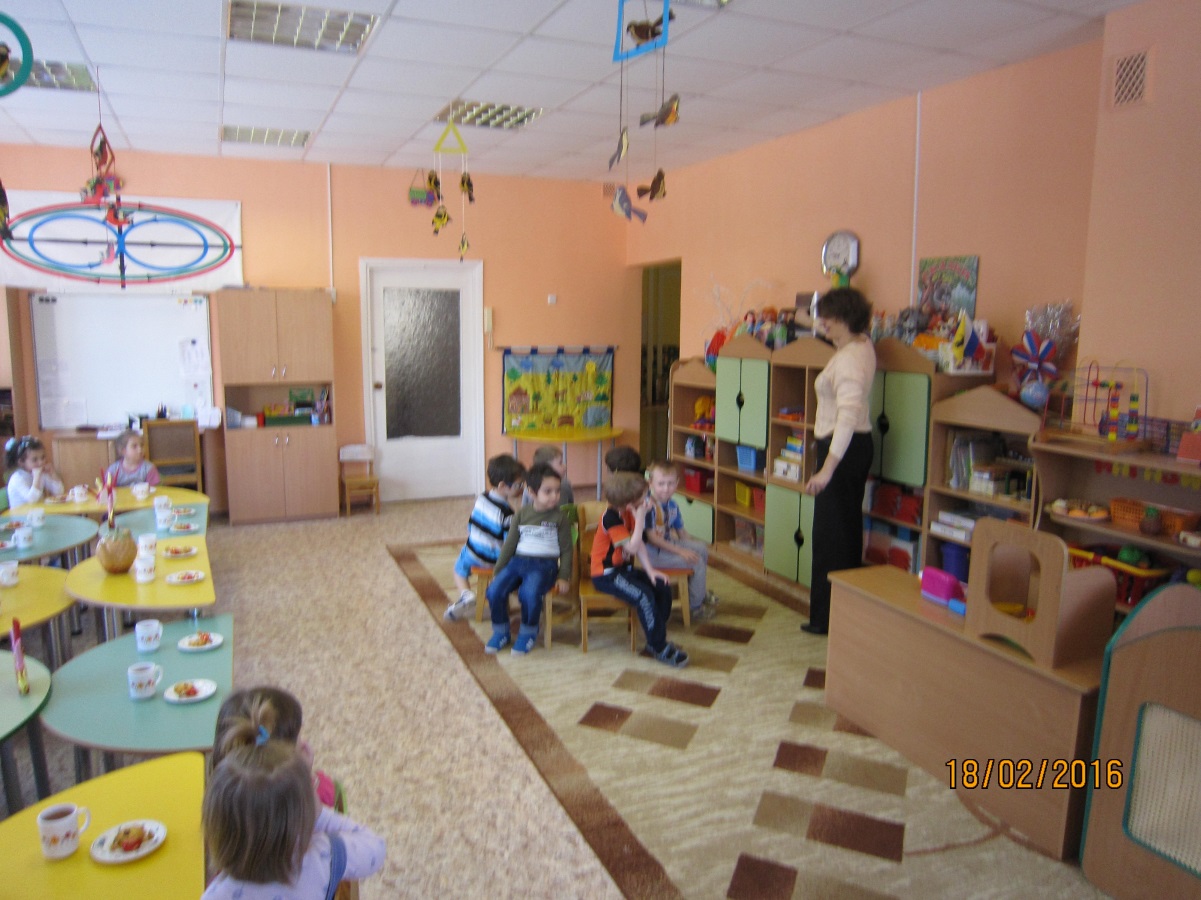 Мы пели им песни и читали стихи!
Дарили подарки!
А потом нас ждало угощение!
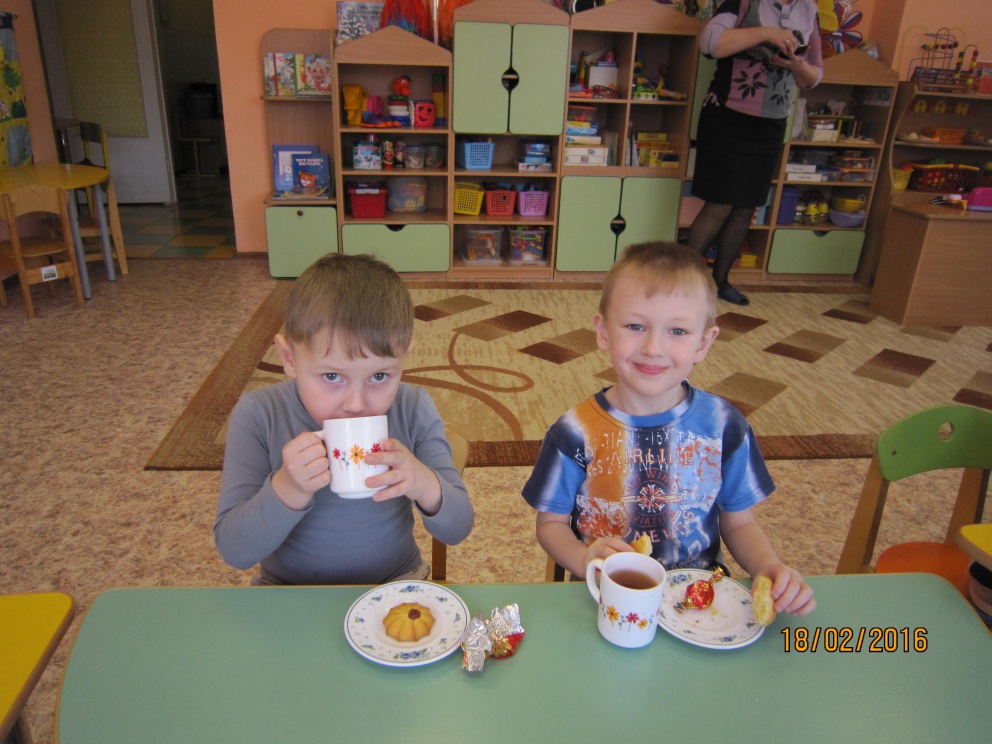 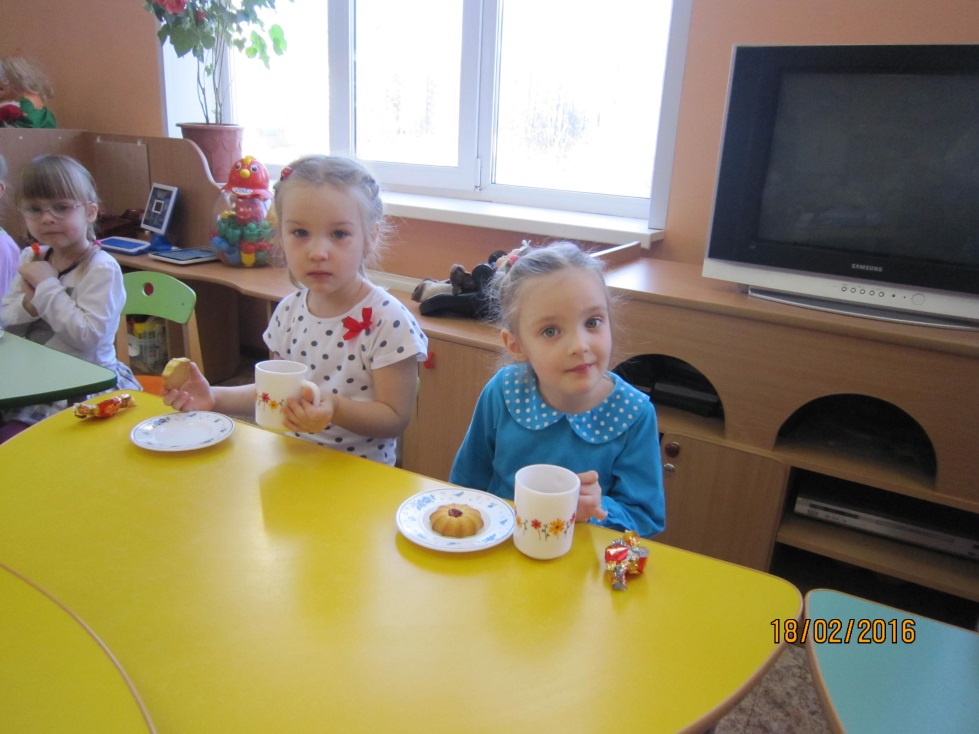 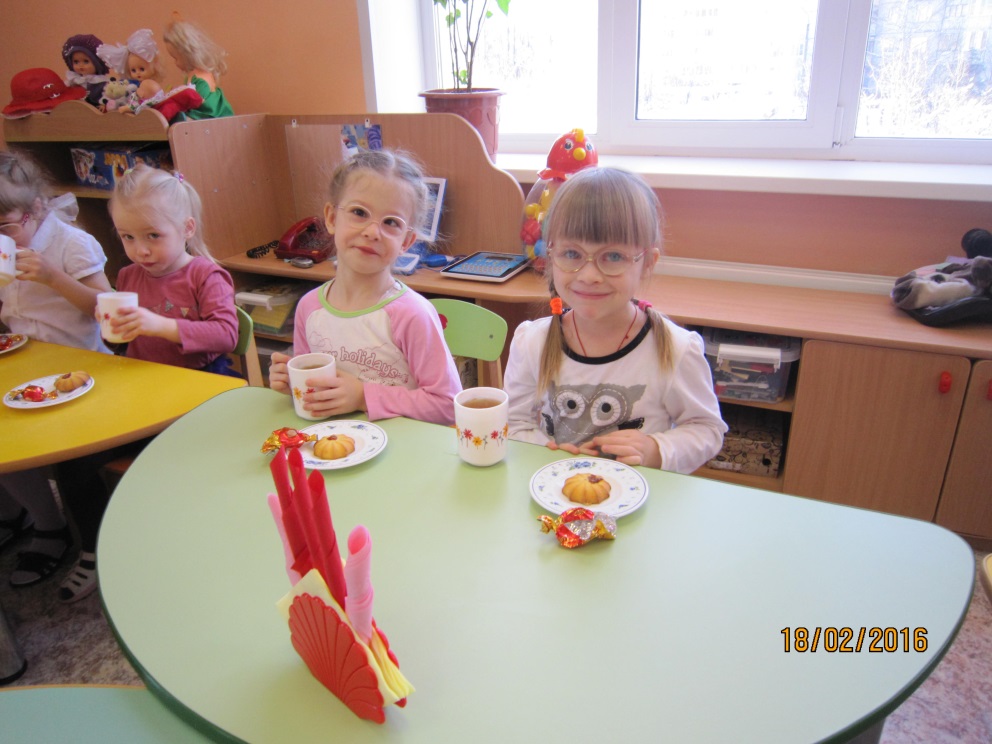 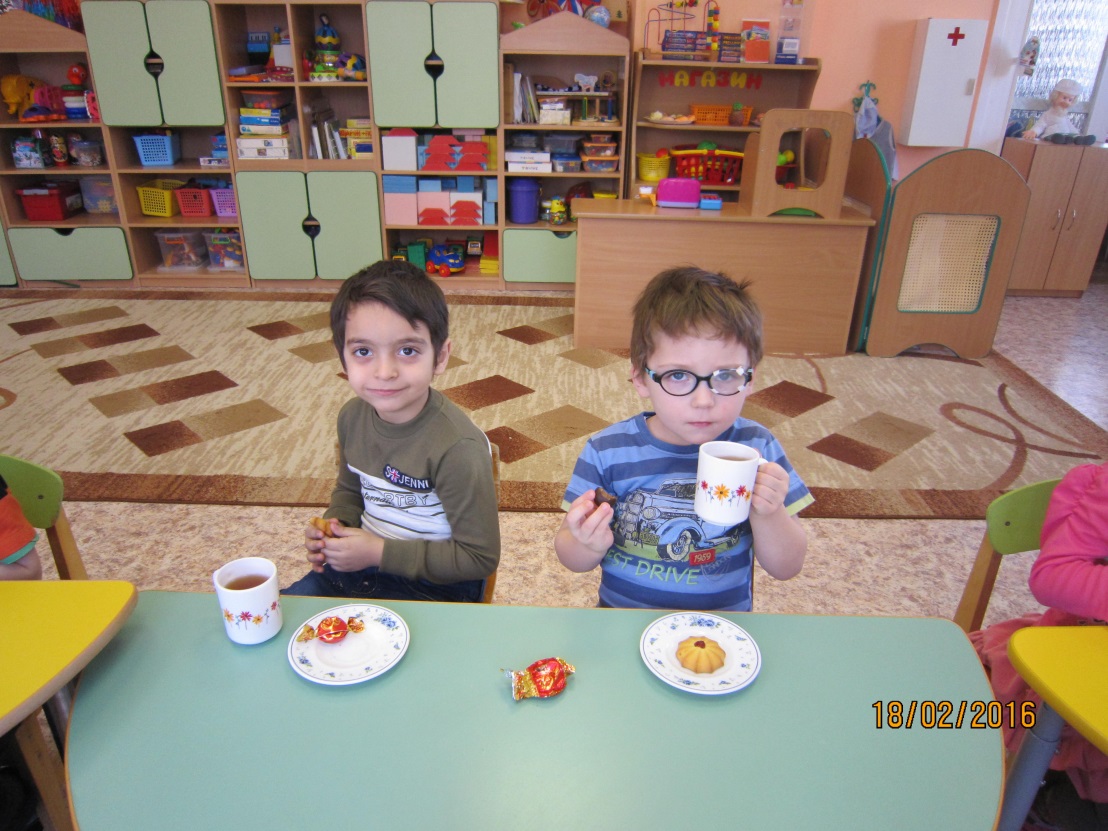 И, наконец, ДИСКОТЕКА!!!
СПАСИБО ЗА ВНИМАНИЕ. ЗАГЛЯДЫВАЙТЕ К НАМ ПОЧАЩЕ!